Wonder woman
Origins of Disparity in the Feminist Icon and Male Fantasy 

Liz Pulido, Critical Seminar I, Joyce Schiller & Stephanie Plunkett, December 15, 2013
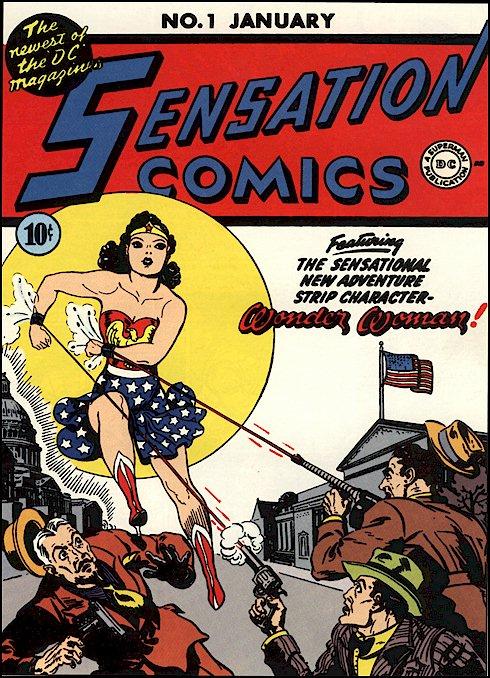 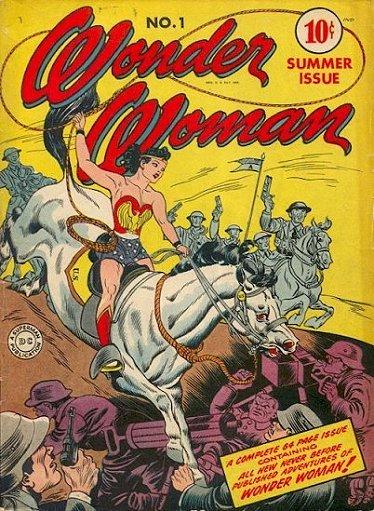 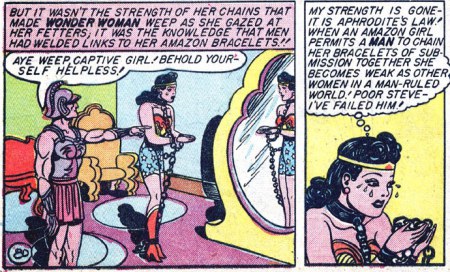 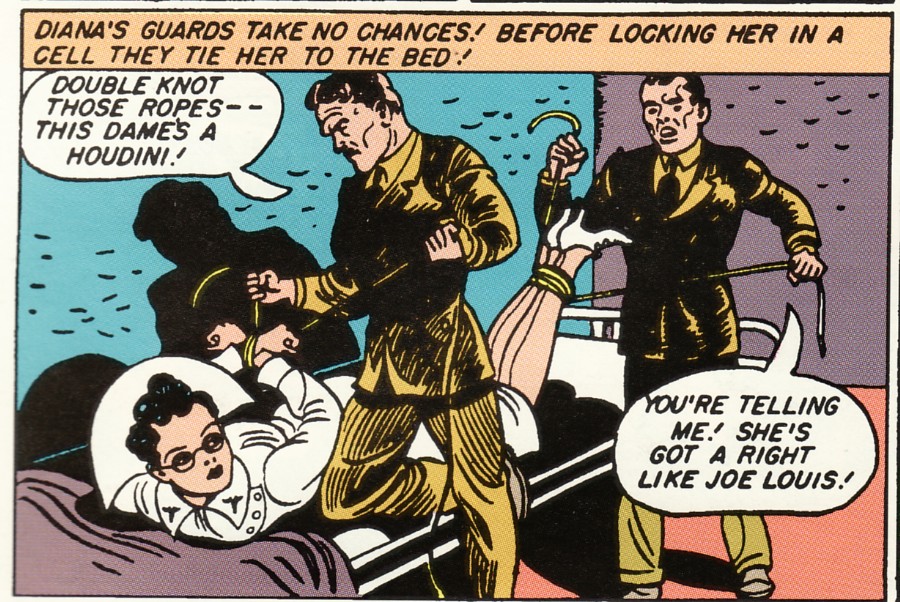 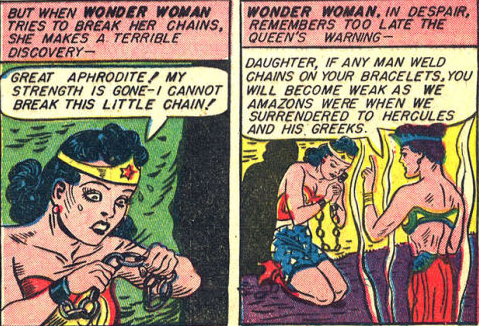 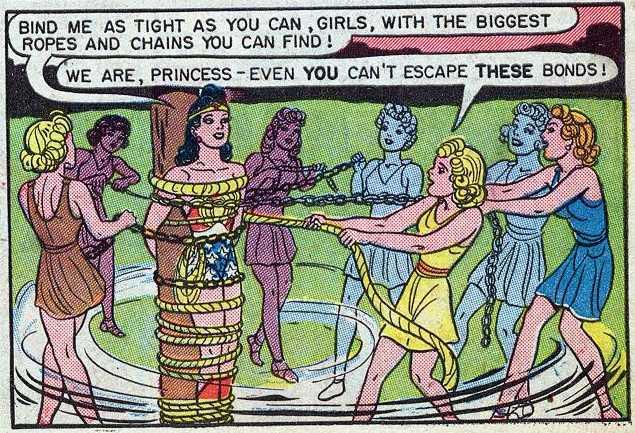 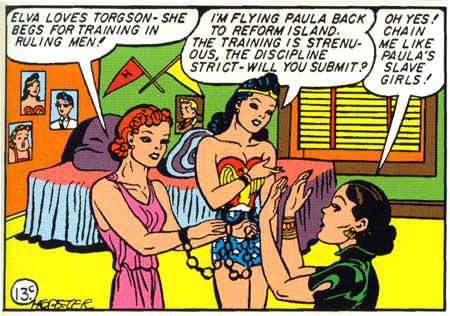 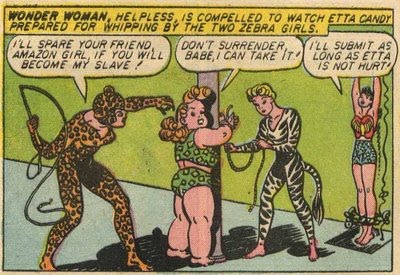 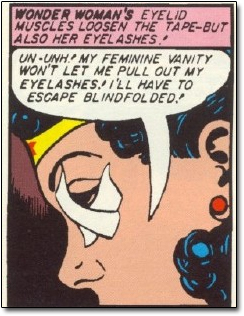 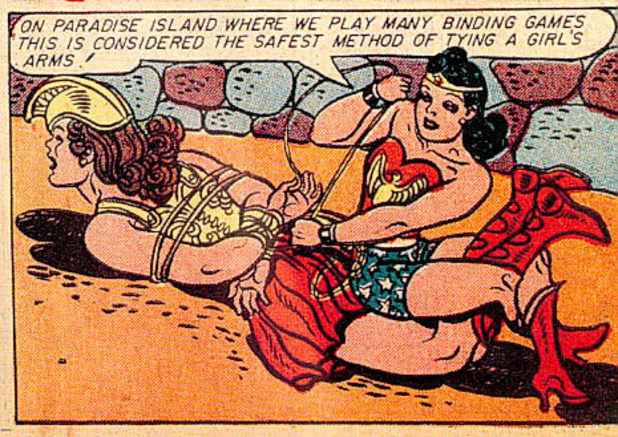 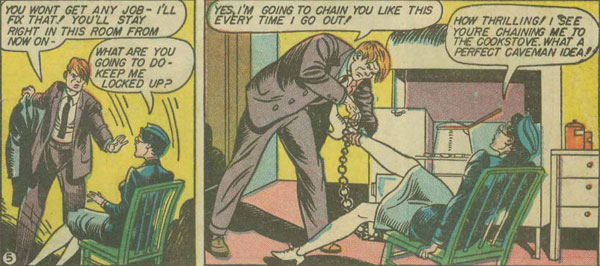 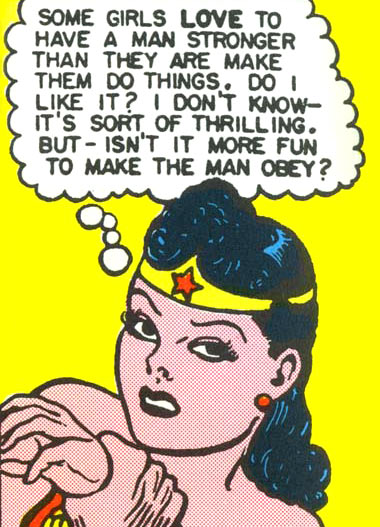 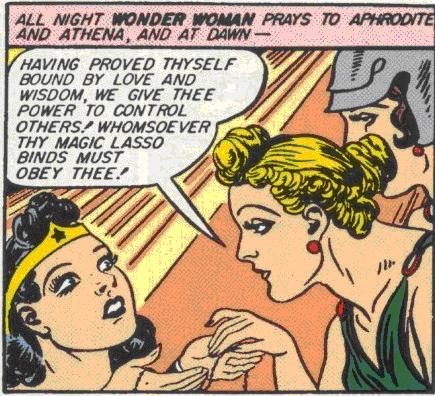 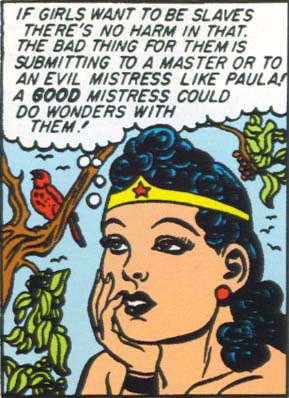 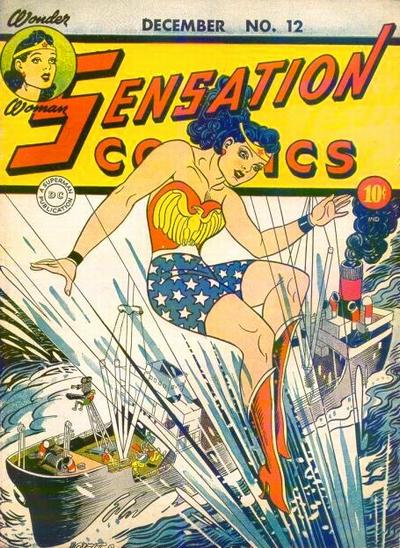 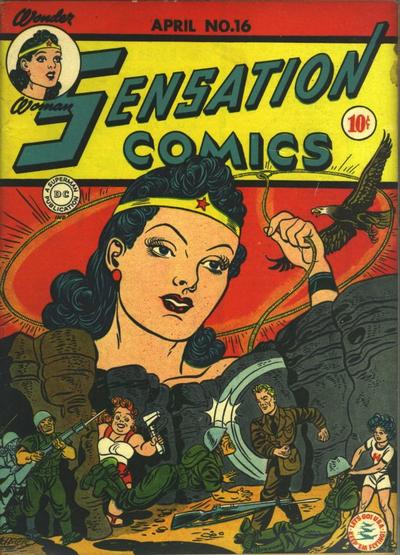 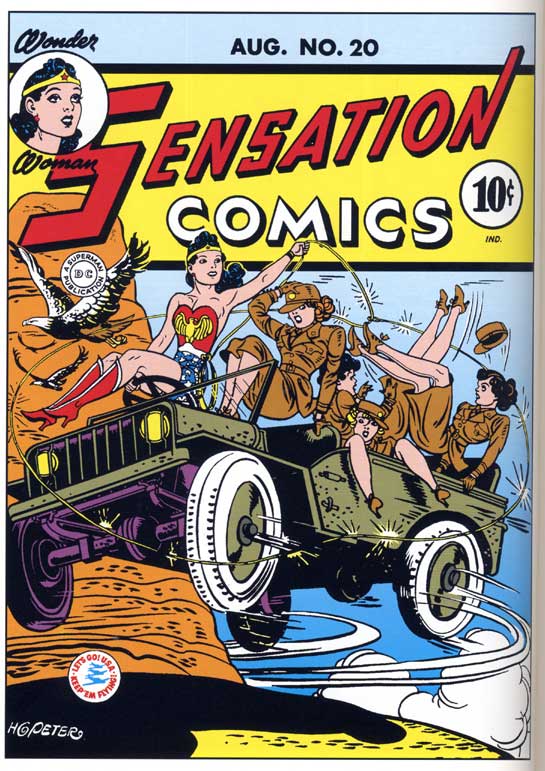 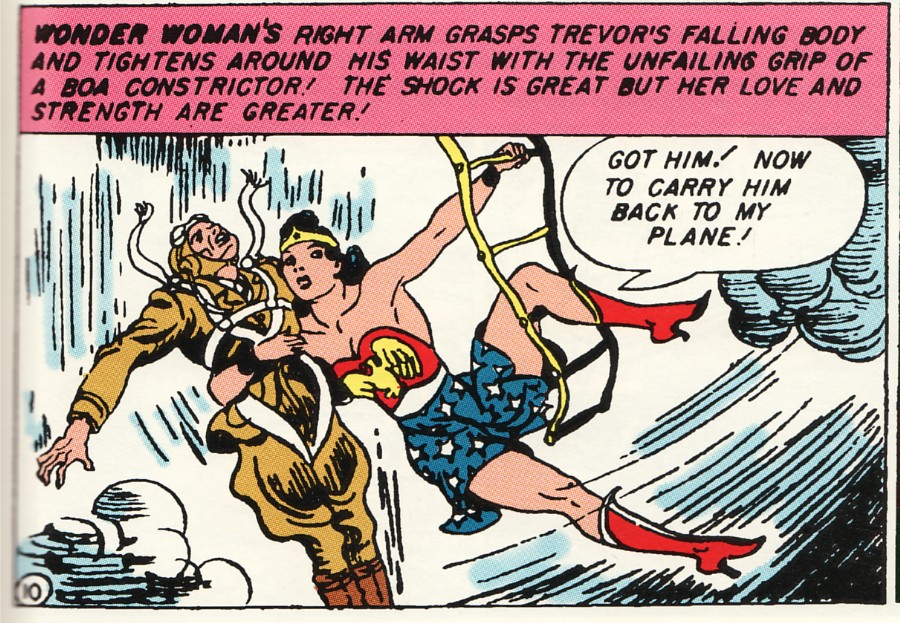 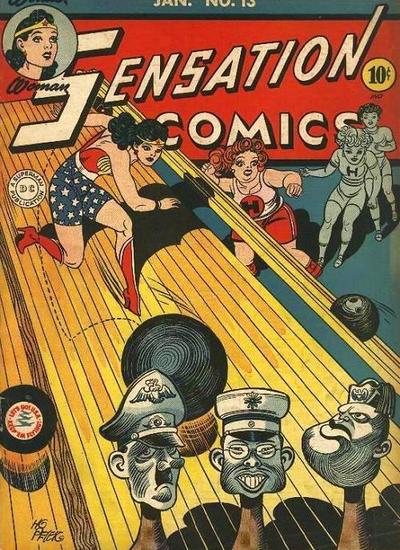 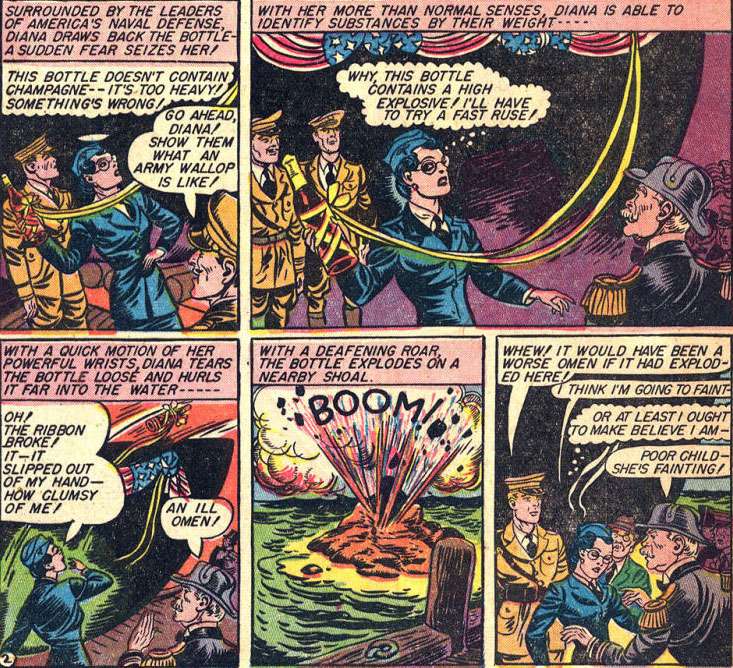 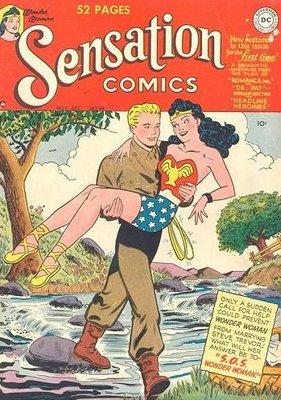 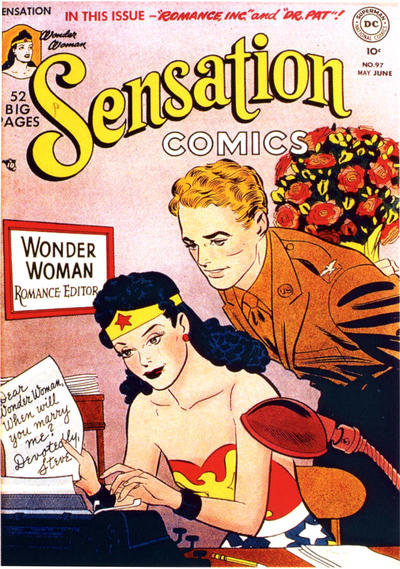 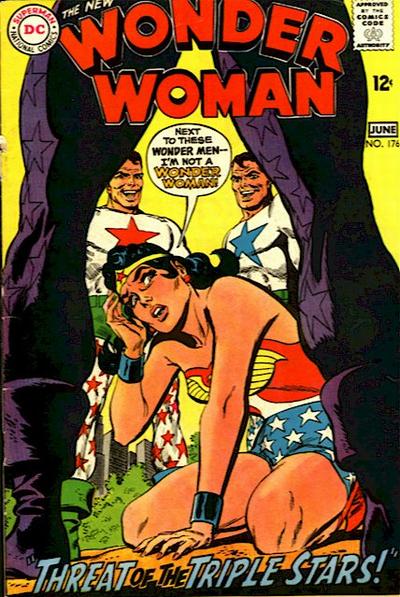 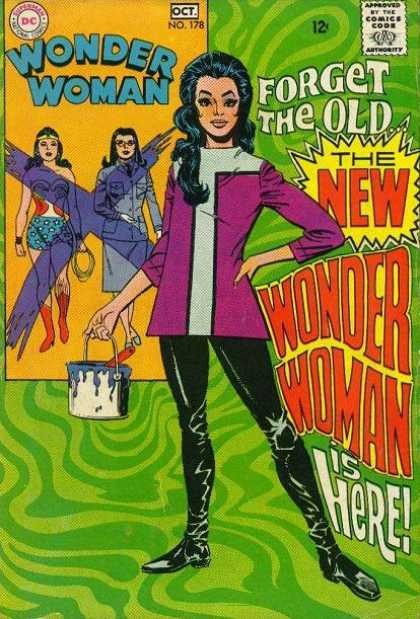 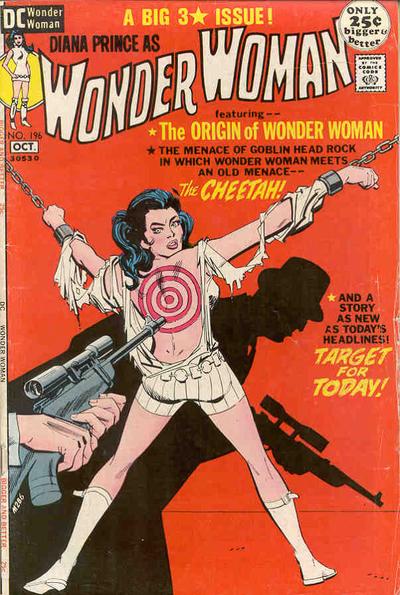 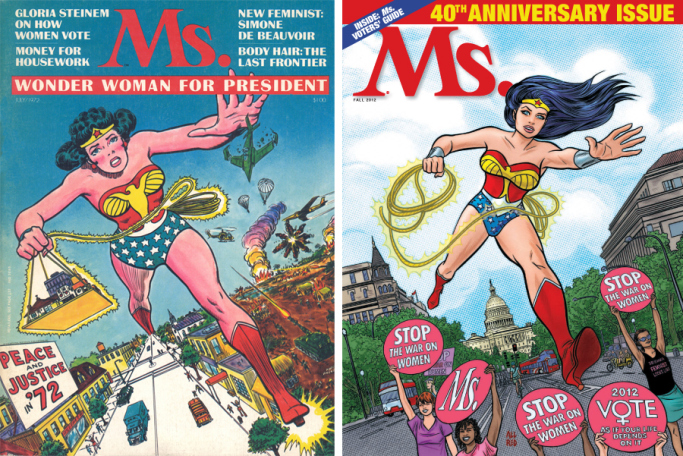